Mastering Formulas in Microsoft Excel
Unlock the Power of Excel Functions
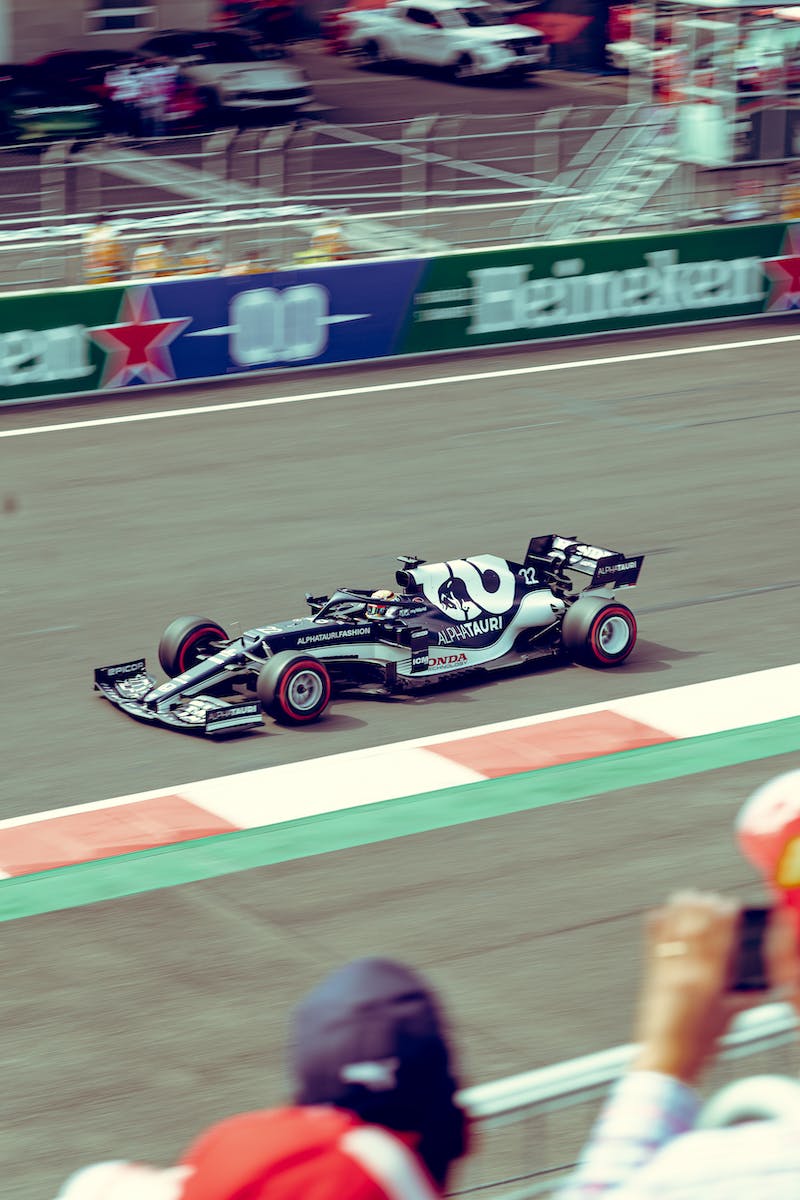 Introduction to Formulas
• Formulas are the backbone of Microsoft Excel
• Formulas start with the equal sign (=)
• Example: =C12
• Result: 4
Photo by Pexels
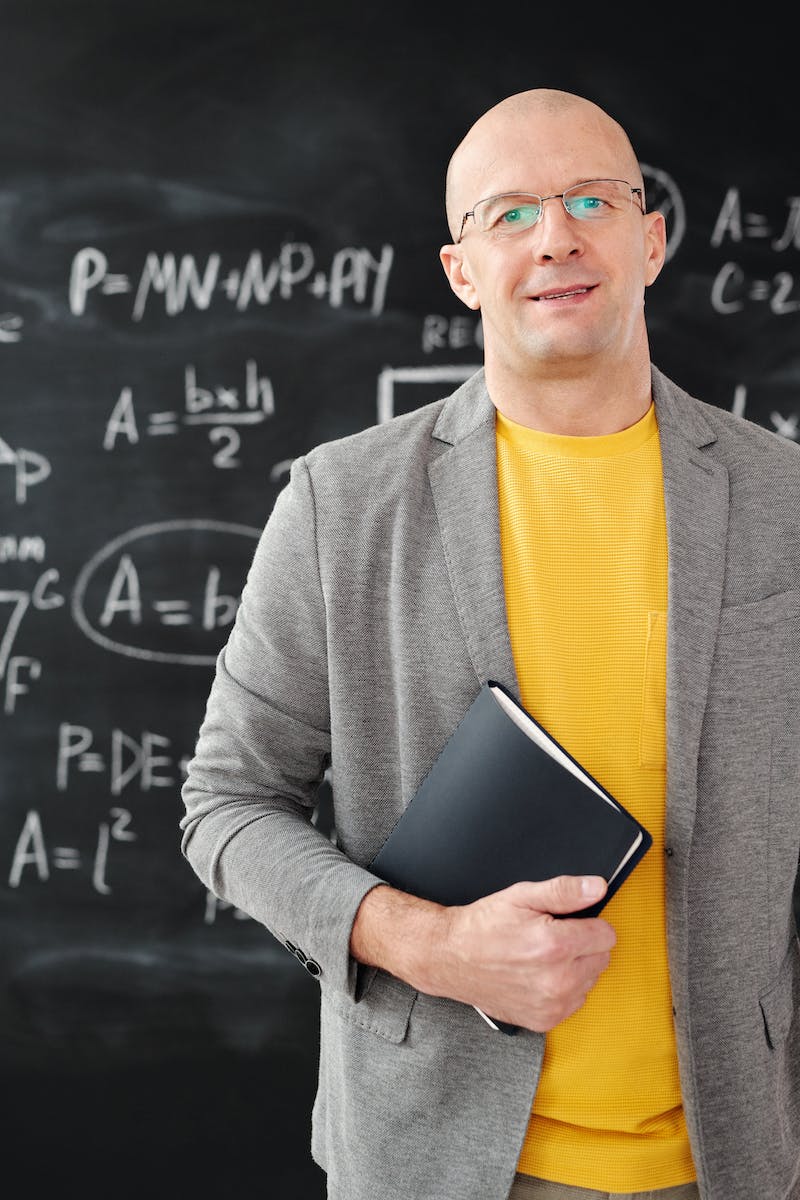 Addition Formula
• Add values from multiple cells by using the plus sign (+)
• Example: =C12 + C13
• Result: Easy
• Option to use a sum formula for adding a larger range of cells
Photo by Pexels
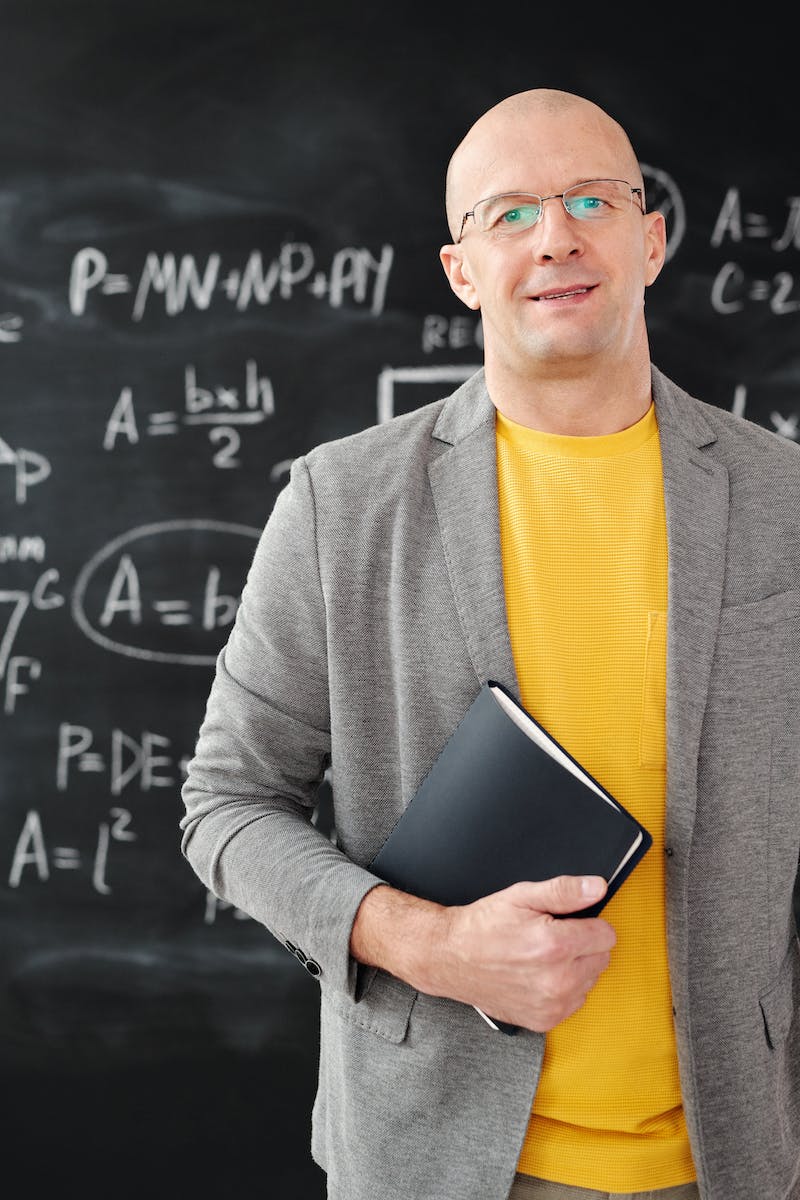 Sum Formula
• Use the SUM formula to easily add a range of cells
• Example: =SUM(C1:C10)
• Result: 102
• Multiple methods to select the range of cells
Photo by Pexels
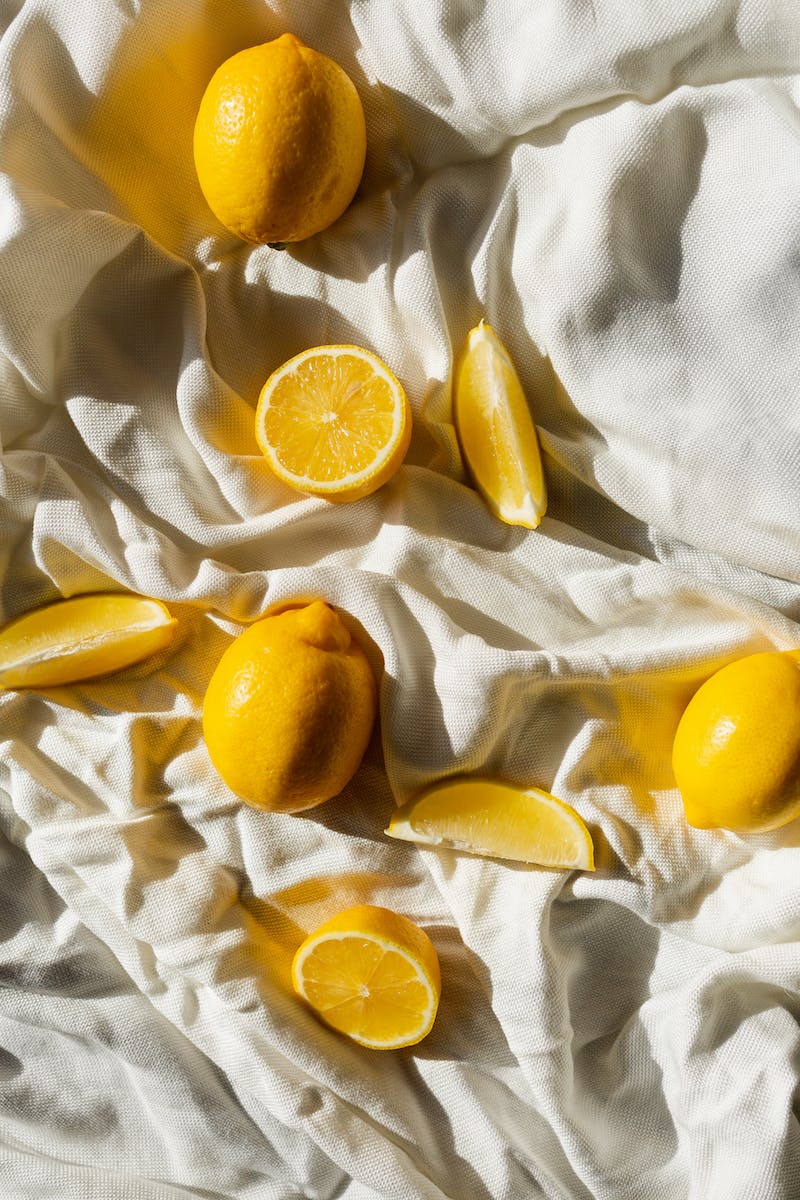 Product Formula
• Multiply values from multiple cells using the PRODUCT formula
• Example: =PRODUCT(C1:C10)
• Result: Very large number
• No need to type the closing parenthesis
Photo by Pexels
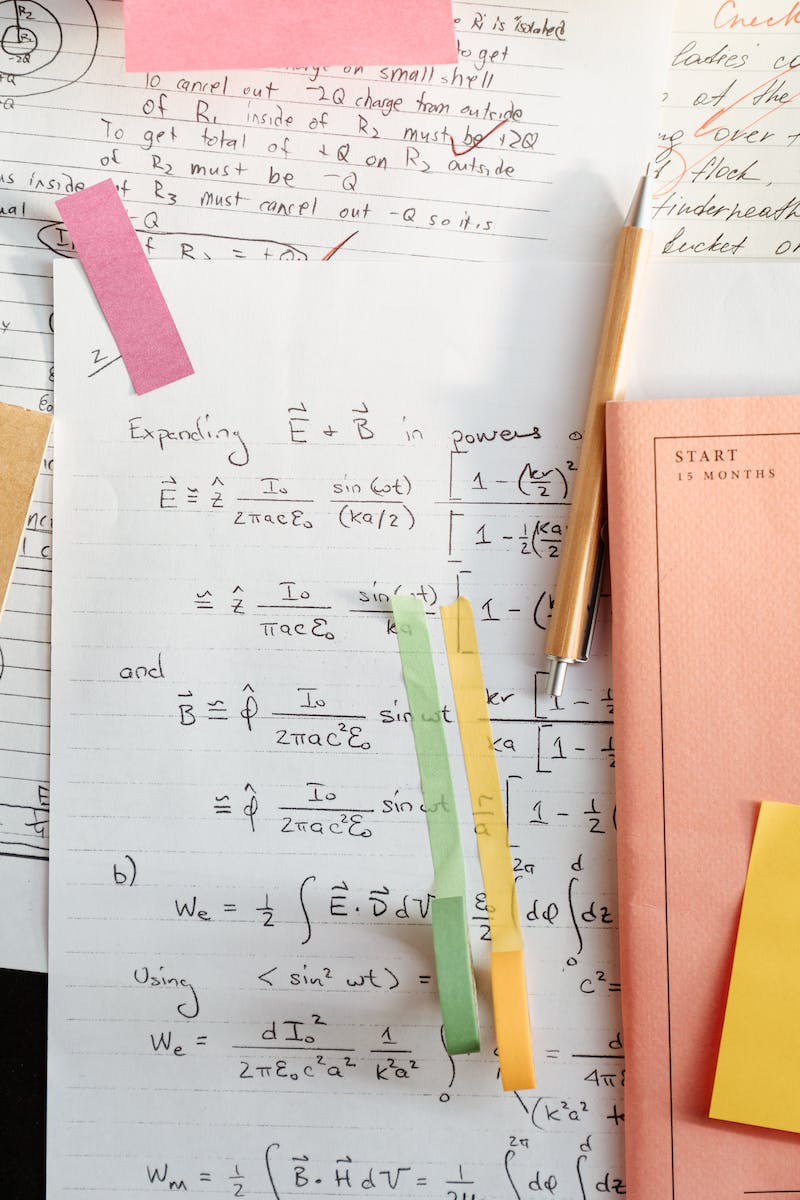 Count Formula
• Count the number of cells with numbers using the COUNT formula
• Example: =COUNT(C1:C10)
• Result: 7
• Counts binary
Photo by Pexels
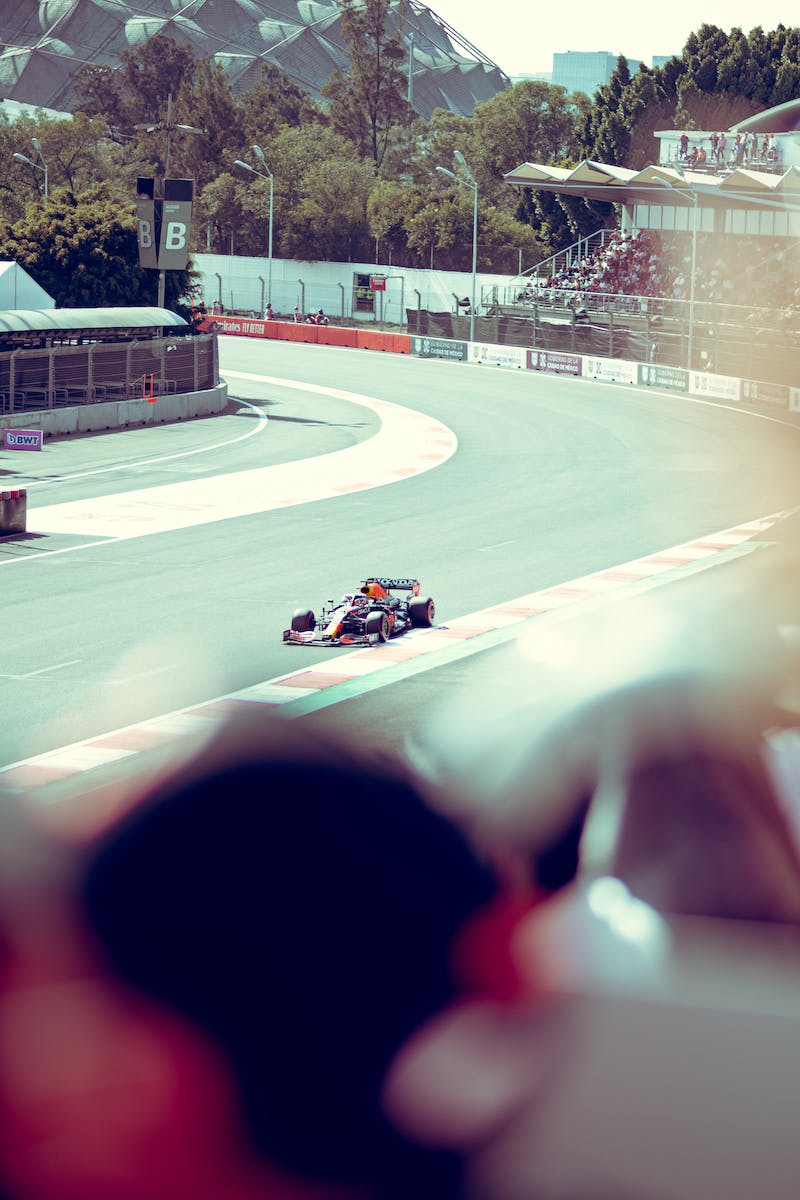 Min and Max Formulas
• Use the MIN formula to find the lowest number in a range
• Example: =MIN(C16:C18)
• Result: 8
• The MAX formula finds the highest number in a range
Photo by Pexels
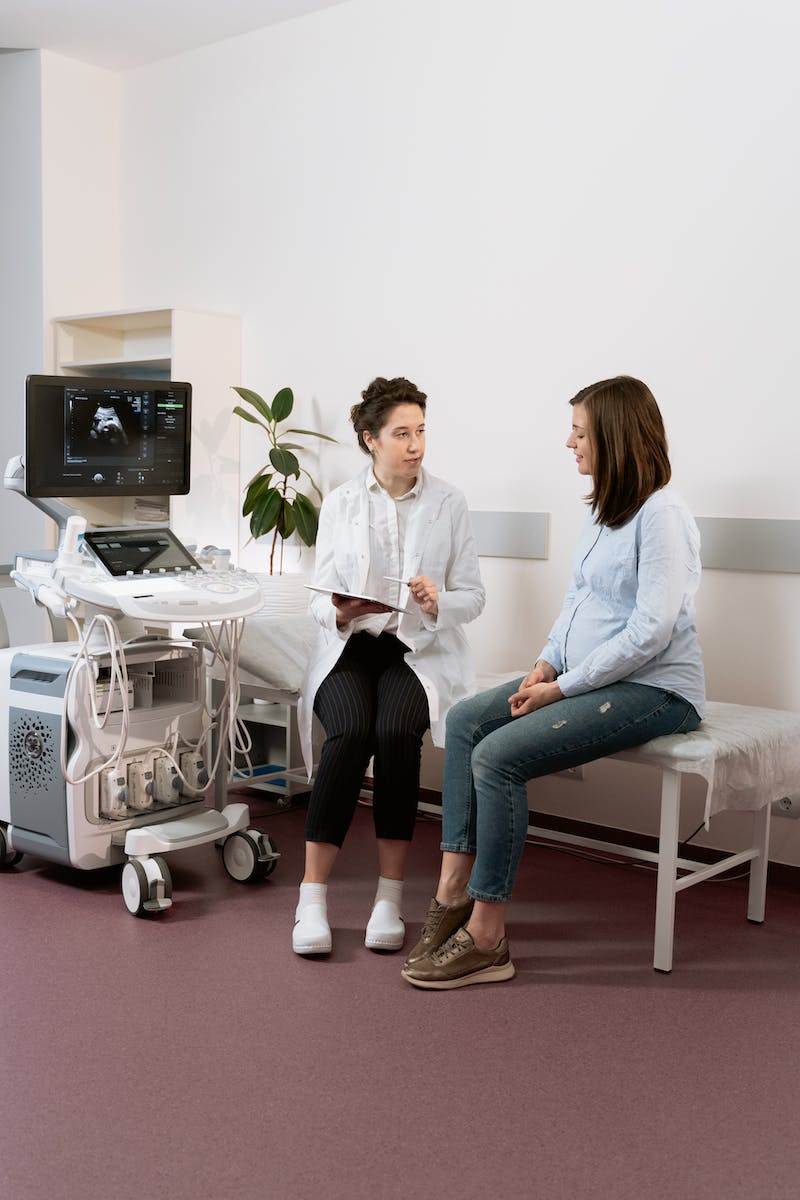 Conclusion
• You now have a solid understanding of basic Excel formulas
• Next, let's explore powerful formatting techniques
Photo by Pexels